Cyberbullying
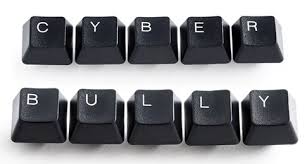 Suzy Ries
Introduction
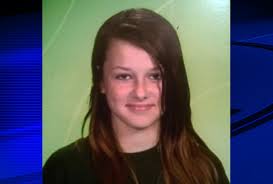 Story of Rebecca Sedwick
Personal Introduction
Why I picked this topic
The goal of my talk
What is cyberbullying?
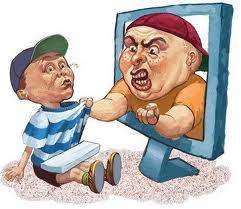 Definition
Not a one time occurrence
Effects
8 Facts about cyberbullying
Occurs mostly in females
A problem for over 3 million Americans
Usually starts from 10-16 years of age
Why kids cyberbully
Revenge
Entertainment
Power hungry
Mean girls
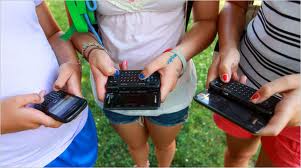 Types of cyberbullying
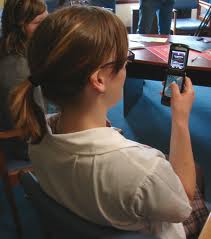 Direct attacks
Cyberbullying by proxy
Cyberbullying by Proxy
Instant messaging
Stealing passwords
Blogs
Websites
Pictures
Gaming
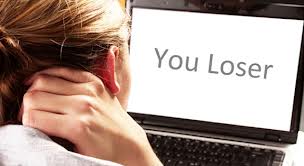 How to prevent cyberbullying
Teach consequences
Talk about respecting others
What parents can do
Take 5
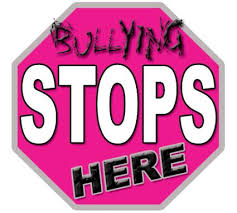 Summary and conclusion
Remember we each have to do our part to stop cyberbullying
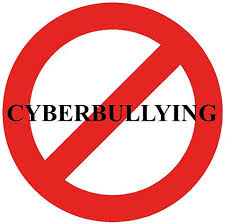 Thanks for listening
Are there any questions?